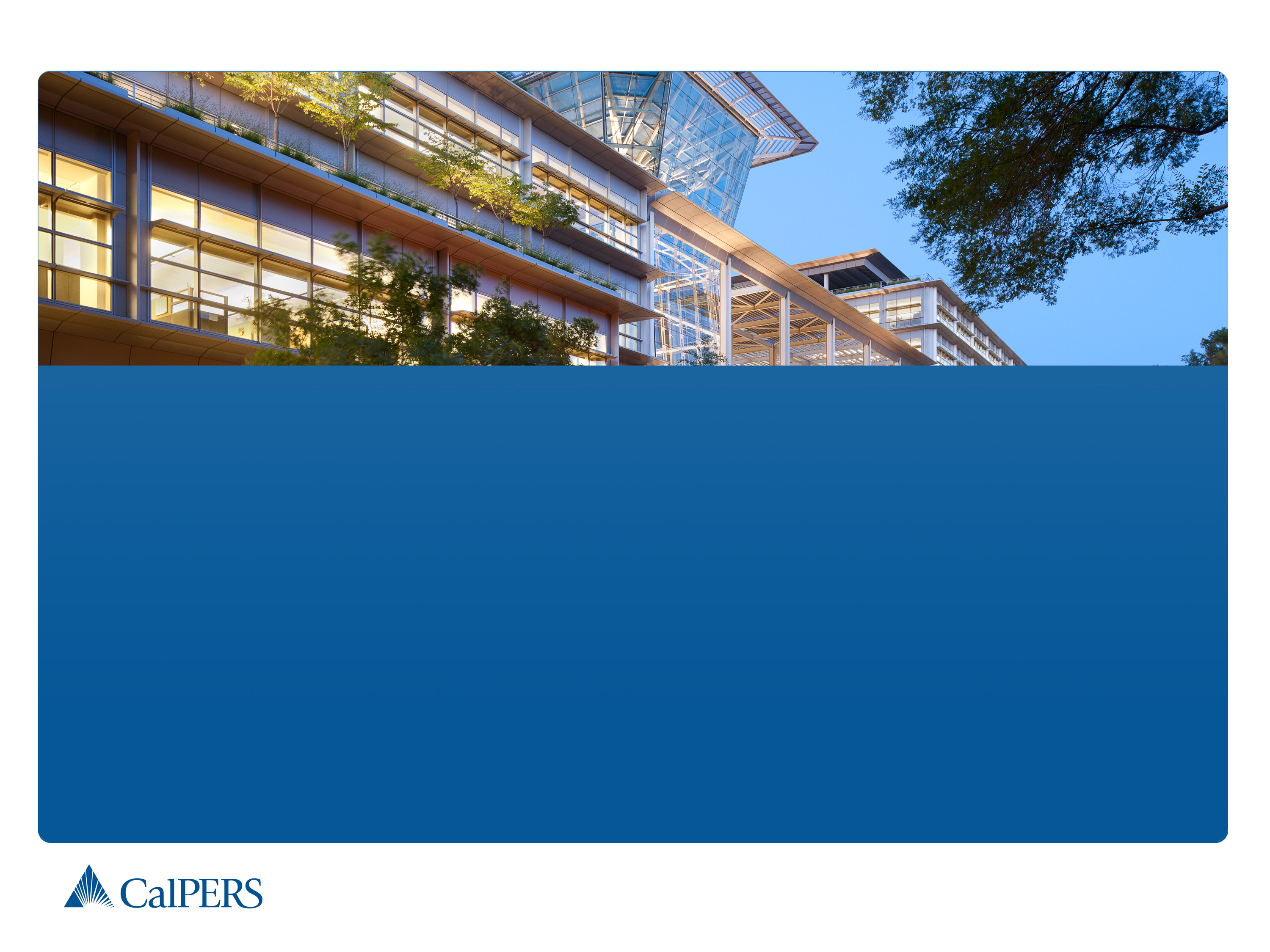 CalPERS Long-Term Care Program UpdatePresented to California State LegislatureMarch 15, 2013
CalPERS Long-Term Care Program
Background – CalPERS Long-Term Care (LTC)
Legislation
1991 – Initial legislation established
1995 – First policies issued
Program
Guaranteed renewable
Inflation protection
CalPERS employees, retirees, members and their family members: spouses, adult siblings, parents, parents-in-law
Open to all public employee groups 
Not limited to those that contract with CalPERS
2
CalPERS Long-Term Care Program
Summary of CalPERS LTC Programs
3
CalPERS Long-Term Care Program
LTC Program Update (As of December 31, 2012)
Program Statistics
148,292 active program members
Over $327 million in annual premium
$2,206 average annualized premium
Invested asset value of $3.6 billion
4
CalPERS Long-Term Care Program
LTC Program Update (As of December 31, 2012)
Claim and Care Management
5,632 members in active claim
90,300+ volume of claim payments annually
$179+ million paid in member benefits annually
$1+ billion paid in member benefits*
95% of claims paid in 10 days
* Since program inception
5
CalPERS Long-Term Care Program
Recovery From Claim
Recovery continues throughout the life of a claim   
Almost 30% of closed claimants have recovered
58% before benefit payments are made
42% after benefit payments have begun
Claim Approved
Claim Paid
28% Remain in Claim
42% Recover 
after Payment Begins
58% Recover 
before Benefits Paid
6
CalPERS Long-Term Care Program
Claims Management Overview
CalPERS LTC provides substantial value to its members
Over 15,000 members have received LTC benefits since program inception
CalPERS LTC claimants most common disabling diagnoses
Dementia, cancer, stroke, fractures, Parkinson’s
11% cognitive impairment 
67%  2+ activities of daily living deficits
22% combined cognitive impairment AND  2+ activities of daily living deficits
7
CalPERS Long-Term Care Program
Clinical Profile of Claims – Since inception of LTC Program
8
CalPERS Long-Term Care Program
Profile of Those Who Recover
Women claimants lead in recovery
9
CalPERS Long-Term Care Program
Clinical Profile of Those Who Recover
Claimants with fractures and injuries have the highest recovery rate
10
CalPERS Long-Term Care Program
Claimants Paid by Service Type January – December 2012
Alternative Living Facilities* (ALF) account for the highest number of paid claims
*ALFs include: Residential Care Facilities, Group Homes, Adult Foster Homes among others.
11
CalPERS Long-Term Care Program
Claim Dollars Paid by Service TypeJanuary – December 2012
Alternative Living Facilities* (ALF) account for the highest paid dollar amount
*ALFs include: Residential Care Facilities, Group Homes, Adult Foster Homes among others.
12
CalPERS Long-Term Care Program
Average Time on Claim
Recovery – 9 Months
Death – 17.7 Months
13
CalPERS Long-Term Care Program
CalPERS LTC1 Plan Membership
Total LTC1 Membership =125,257
14
CalPERS Long-Term Care Program
The Funding Challenge Is Not Unique
Similar to other LTC insurance companies, the CalPERS LTC Program has experienced: 
Worse-than-expected morbidity (i.e., claims), due in part to less stringent underwriting standards in the mid-1990’s 
Higher-than-expected claims incidence 
Lower-than-expected investment income
15
CalPERS Long-Term Care Program
Fund Cash Flow Projections
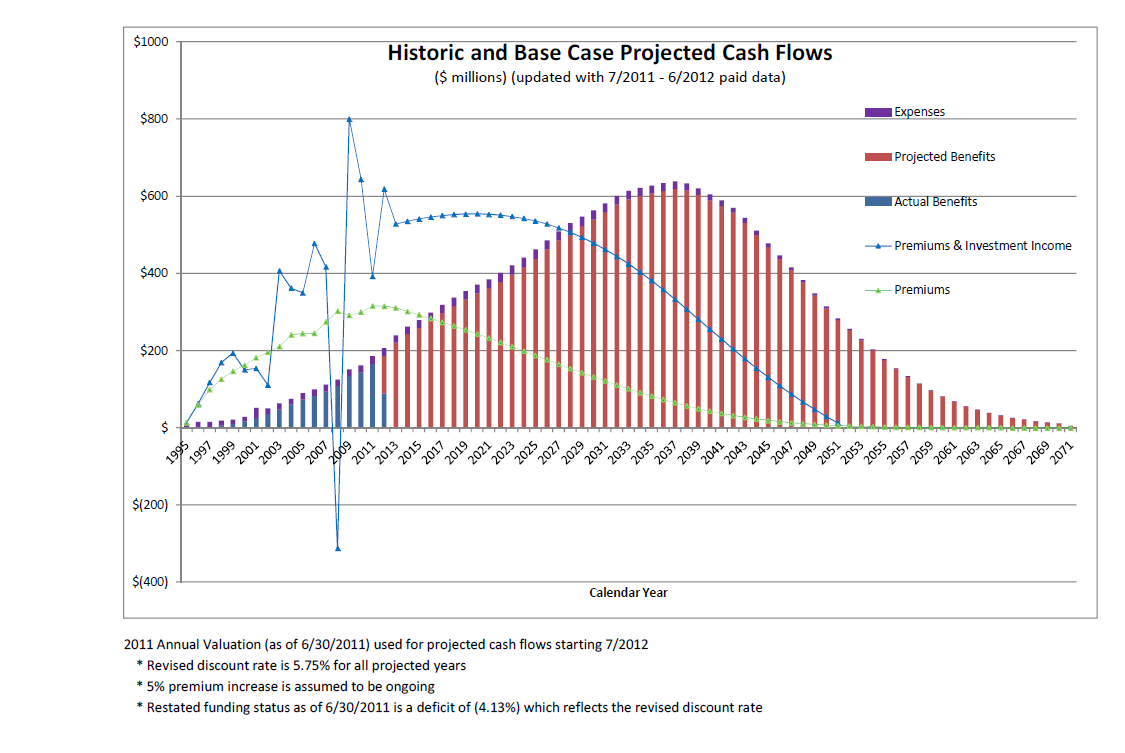 16
CalPERS Long-Term Care Program
Rate Increases by Plan Type
17
CalPERS Long-Term Care Program
Board-Approved Alternatives
Retained inflation 
Open to all plans with inflation protection (excluding Partnership Plans) 

Combined 10-Year/Retained inflation benefit 
Open to those with Lifetime coverage and inflation protection

 Daily benefit buy-up option
Offered periodically
18
CalPERS Long-Term Care Program
LTC1 Monthly Premium Scenarios
Migration to 10-year and Retained Inflation in 2013
* Monthly premium scenario is provided as illustrative example of the expected premiums for members who move from the LTC1 lifetime policy type to the 10-year policy with Retained Inflation. Exact premium amounts will vary by member due to issue age and attained age at the time the member elects to change coverage.
19
CalPERS Long-Term Care Program
LTC2 Monthly Premium Scenarios
Migration to 10-year and Retained Inflation in 2013
* Monthly premium scenario is provided as illustrative example of the expected premiums for members who move from the LTC2 lifetime policy type to the 10-year policy with Retained Inflation. Exact premium amounts will vary by member due to issue age and attained age at the time the member elects to change coverage.
20
CalPERS Long-Term Care Program
Questions?
21